Demystifying ComplexInternational Student Issues
Sharon Ericsson, SISS International Student Advisor
Matthew Kaminski-Lucas, SISS International Student Advisor
Robert Nagel, SISS International Student Advisor
Tammy Silver, Assistant Director, International Students Services
Panel & Table Moderators (https://siss.ucdavis.edu/people)
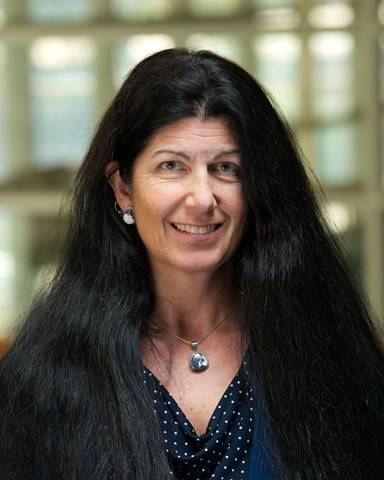 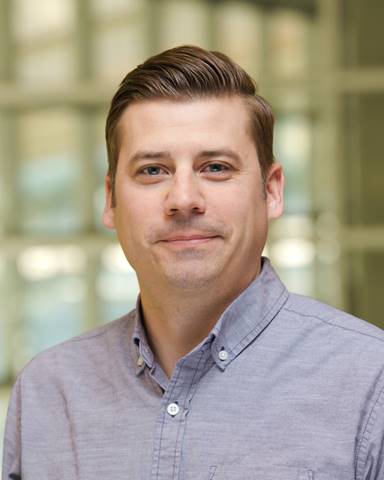 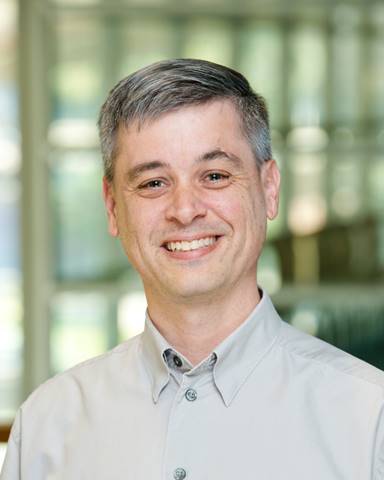 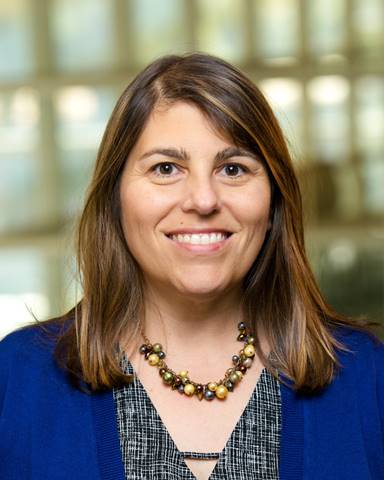 Tammy Silver,
Assistant Director,
International Student Services
Robert Nagel, International Student Advisor
Matt Kaminski-Lucas, International Student Advisor
Sharon Ericsson, 
International Student Advisor
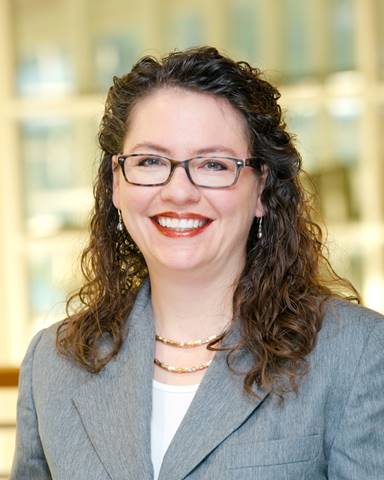 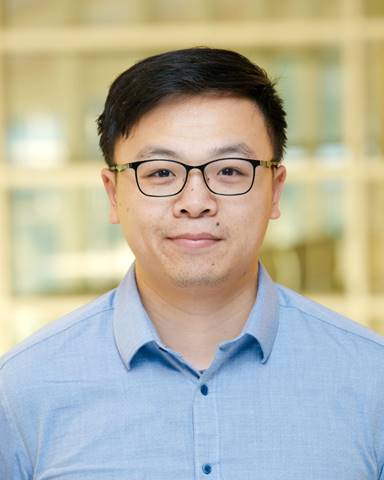 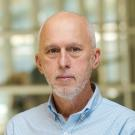 Robb Davis, 
Director of Intercultural Programs
Emily Taylor, International Student Advisor
Kai Cheng,
International Student Advisor
Sharon Ericsson, 
International Student Advisor
Kai Cheng,
International Student Advisor
[Speaker Notes: Introduce team
Get a sense of who’s in the room-poll audience, faculty advisor, Grad coord.
Point out website
Pull up website
Show where to find advisor of alpha
TELL THEM ALPHA IS CHANGING SOON]
Agenda
SISS Federal Reporting Requirements
Enrollment Issues
Unsatisfactory Progress
Under-enrollment
Lack of funding
In Absentia
PELP
Employment
On-campus
CPT
Tablework - Case Studies
Wrap Up
Assumptions about Participants
Basic understanding of enrollment and employment requirements for F & J international students

List of acronyms and definitions for those not as familiar with terminology on tables
[Speaker Notes: Tell them this is intermediate/advanced
Have them look at packet they picked up at entrance
Brief description of J and F categories.]
Achievement Based Objectives
Distinguish key SISS termination deadlines that would inform your approach to supporting international students 

Identify your "go – to" person in SISS when you have a time sensitive issue, question or concern regarding an international student

Analyze typical student cases that could lead to visa status problems and formulate approaches for dealing with them
[Speaker Notes: This is what you will have done in this room by the end of this session]
SISS FederalReporting Requirements
SISS Department of Homeland Security mandate
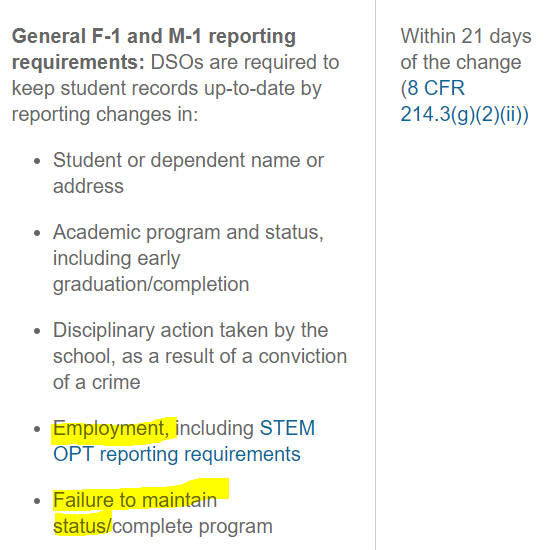 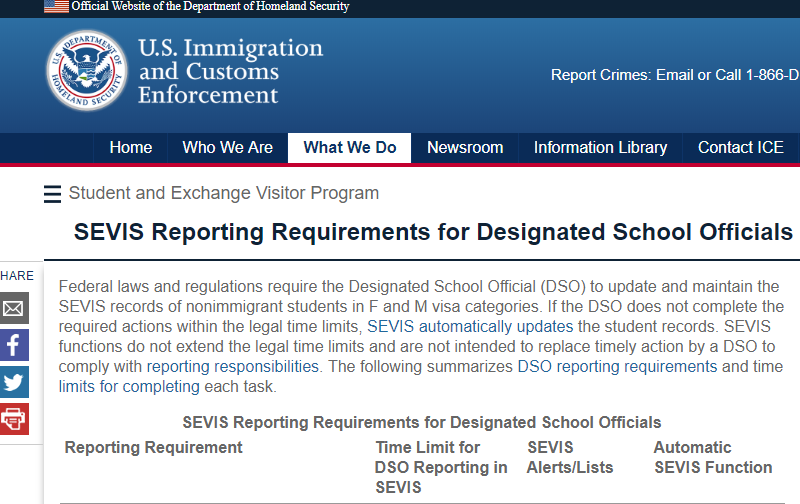 [Speaker Notes: SEVIS is the Student and Exchange Visitor Information System, which is a real time interactive database. Read first sentence up to “nonimmigrant students”. Explain that we are all DSOs (except Robb) for SEVIS recordkeeping and reporting. Highlight the 21 day reporting deadline that is part of the Federal Code of Regulations and how this deadline is important to our collaboration regarding international students maintenance of status]
So what does the 21 day deadline mean?
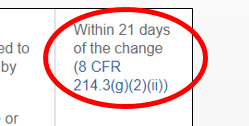 Within 21 days of the student not maintaining status SISS must:

Terminate the SEVIS record/I-20 (termination equals departing the United States)

Shorten the SEVIS record/DS-2019 (shortening equals departing the United States)
Two Key Status Issues
E2
Enrollment
Employment
Enrollment
Unsatisfactory Progress
Under-enrollment
Lack of funding
In Absentia
PELP
Unsatisfactory Progress
*In extremely rare cases, a student may be able to transfer
[Speaker Notes: The possibility of an international student's SEVIS record/I-20 termination to influence academic decisions
Unsatisfactory Progress = opportunity to improve]
Under-enrollment
Less than 12 units by the 21 day deadline

Results in termination for under-enrollment

Students receive weekly auto emails from the first day of the term
Lack of Department Funding
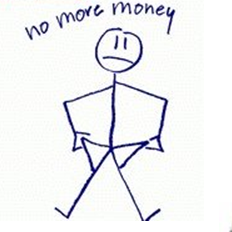 [Speaker Notes: Dropped for non-payment
Not enrolled = out-of-status]
In-Absentia
Students are registered in 12 units, just forward the form to SISS for a signature.
[Speaker Notes: For immigration purposes we will always approve so long as Graduate Studies has approved. We sign last.  SISS will need to report J’s location change.]
Report changes to (R)
Address
Name
Major
Nationality
Academic objective
Marital status
Funding source
Dependents
Check-in upon arrival
Pursue full time course of study (E)
Obtain travel endorsement before leaving US
Leave US (or transfer record) in timely way after completion/disqualification/withdrawal (E)
Make normal academic progress 
Work only with authorization and report post completion employment (E)
Theme: International students who are not registered may experience a problem
Handling Enrollment Situations
Outreach
Early Intervention
Employ flexibility within the Federal Regulations
[Speaker Notes: An SISS International Student Advisor may reach out to a Graduate Coordinator regarding an unresponsive student

… A graduate coordinator has confirmed in an email prior to the 21 day deadline that the student is working on meeting graduate program requirements and will be registered for the term in question.
Ensures consistency and transparency]
Can the international student register in 12 units?
Is the student a non-responder?
No
Yes
Yes
No
No under-enrollment immigration status issues
Have we reached out to SISS about this student?
SISS can help determine if the student is in the United States & can help try to contact
Yes
No
Questions to ask yourself
SISS wants to work with you to make a plan for students facing academic difficulty
Brief activity
Turn to the person next to you and exchange how you might use the information up to this point while interacting with an international student.
PELP
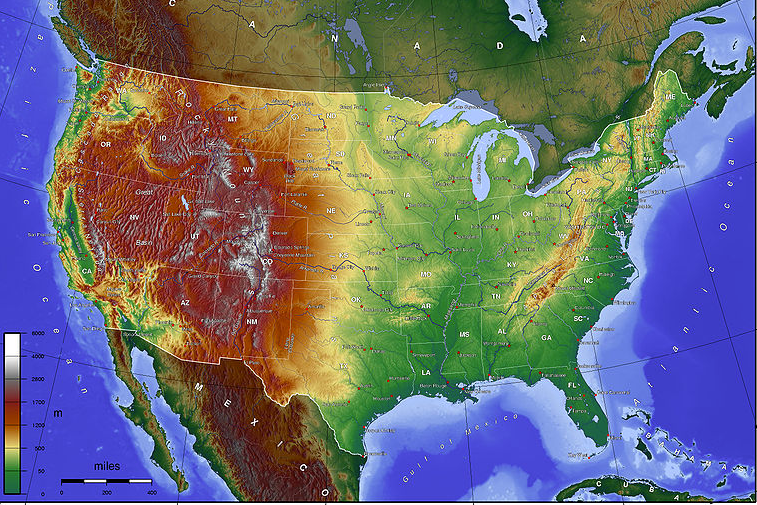 PELP/Withdrawals= NOT in U.S.
	(Except for Medical Reasons)


Impact of leaving UC Davis
If new I-20/DS-2019
Additional fees
Work eligibility clock starts again (F-1)
[Speaker Notes: If PELP for more than one term]
Medical PELP requires RCL (reduced course load)
F-1: Approval through SISS that is reflected on the I-20 to drop below 12 units
J-1: Approval noted on record but not DS-2019

May not exceed an aggregate of 12 months while the student is pursuing a course of study at a particular program level
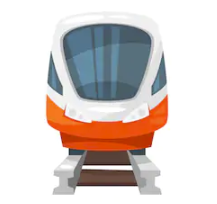 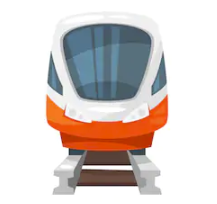 UC Davis Requirements
SISS Requirements
[Speaker Notes: Talk about two tracks: One is the track the student must adhere to in order to meet University requirements and the other is the track the student must adhere to in order to meet immigration compliance.]
SISS Requirements for Medical RCL (Reduced Course Load)
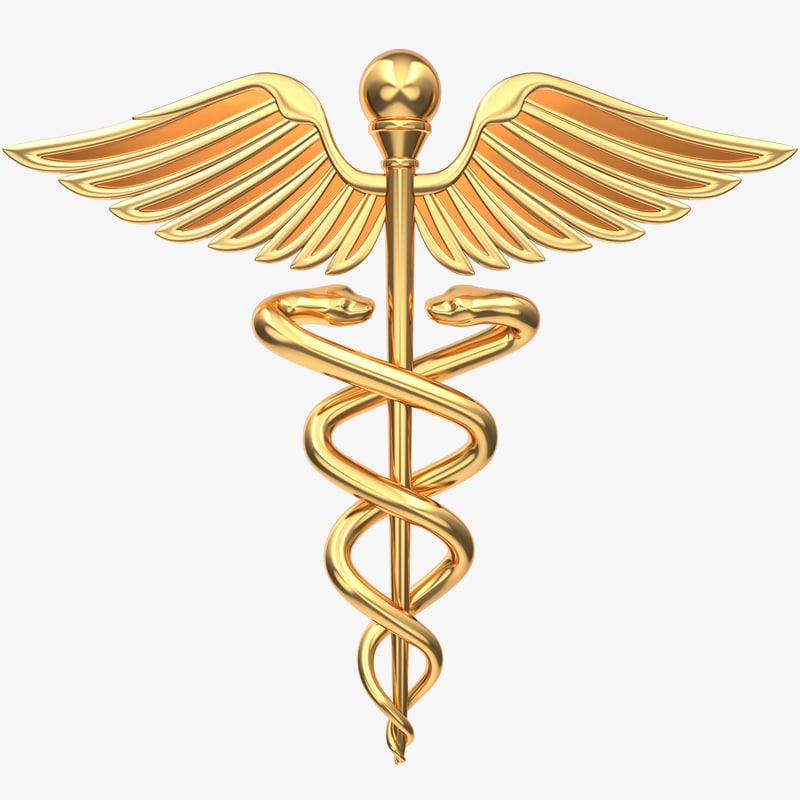 Can occur any time during term

If a non-UC Davis practitioner, SISS advisors will confirm validity of signatory

If a valid yet unauthorized signatory, SISS advisors will work with signatory to get valid co-signatory
[Speaker Notes: Review handout]
Questions to ask yourself – F-1
When are they resuming studies?

How does this impact on-campus employment?

Refer to SISS or coordinate holistic care approach with SISS?
[Speaker Notes: When are they leaving? 
When are they returning?
How does this impact on campus employment?
Refer to SISS or coordinate communication with SISS]
Questions to ask yourself – J-1
Serious illness, injury or incident (hospitalization)?
Death?


Must be reported to SISS
[Speaker Notes: DosHS and DoS mandate.  Any incident we have a requirement to report that incident to the DoS. Any info on student in J status needs to be passed on to us.]
Work Authorization
Work Authorization Basics
F-1 students may work on-campus without work authorization

J-1 students must have on-campus work authorization

CPT (curricular practical training) and OPT (optional practical training) require work authorization
Work Authorization Intermediate
Lawrence Livermore and Berkeley labs are considered on-campus
Requires a letter from SISS

West Village Apartments is considered on-campus

Employment at Cal Fresh outside of UC Davis (Department of Agriculture and Environmental Sciences) is not considered on-campus

If you are unsure, ask an SISS international student advisor as there are regulatory guidelines guiding when an off-campus location in is treated as on-campus
[Speaker Notes: These are examples only to demonstrate the complexity surrounding on-campus employment]
Work Authorization Advanced
What international students do now may have an impact on them later

USCIS is applying the strictest interpretation of the law

Full-time CPT may (wrongly) influence decisions about OPT

H1B applications are receiving a high level of scrutiny, in some cases down to on-campus employment and all CPT
SISS’ position is to help students maintain status to preserve eligibility for all higher level benefits
[Speaker Notes: Third bullet: FT CPT applying toward OPT and cutting months short]
Graduate Student Curricular Practical Training (CPT) Authorization Policy
For Work During Fall, Spring, or Winter Quarters
Student Has Advanced to Candidacy
No
Yes
The Student is in Paid Employment on Campus in ANY Capacity
Student is on Filing Fee
No
Yes
No
Yes
The Student is in Paid Employment on Campus in ANY Capacity
No
Yes
Working 20 hours per week
Working <20 hours per week
>20 hours per week requested for CPT AND needed to complete dissertation
>20 hours per week requested for CPT AND needed to complete dissertation
≤20 hours per week requested for CPT
≤20 hours per week requested for CPT
Can be authorized for CPT up to 20 total hours per week on- AND off-campus
Can be authorized for CPT up to 20 hours per week
No CPT Authorization
No CPT Authorization
Can be authorized for CPT with evidence of need for FULL TIME work to complete dissertation
Can be authorized for CPT with evidence of need for FULL TIME work to complete dissertation
Can be authorized for CPT up to 20 total hours per week on- AND off-campus OR authorized for >20 hours per week with evidence of need to work to complete dissertation
Can be authorized for CPT up to 20 hours per week
[Speaker Notes: FT = 20 hours/week]
Questions to ask yourself
The student working on campus? How might this impact additional work authorizations?

Has the student advanced to candidacy?

If the student is requesting full-time employment, why is it necessary for the student to be employed full-time rather than part-time in order to meet graduation requirements?
Case Studies
Review case with your table (SISS facilitator can read to the group)
Discuss your options in advising the student (take timing into consideration)
Consider if, when, and how you may engage SISS
Who would you contact at SISS?
Tell each other at your table how this may change your advising
[Speaker Notes: 2:30  Matt with all to facilitate]
SISS Philosophy
We want to be your campus partner to assist in student success = Outreach

We believe in early interventions are in students' best interest = Options

Our goal is to best position international students to access higher-level benefits and opportunities once they leave UC Davis = Long term
[Speaker Notes: 2:50
Not punitive, have the best opportunities when they leave.
In closing]
How Can SISS Help You?
Publish our termination deadlines & work authorization workshop dates to the graduate coordinator list serve prior to the beginning of each term

Organize quarterly meetings to address specific issues or answer questions

Come to you, your offices, meet with you and groups of students who have questions

Questions or suggestions? Email: siss@ucdavis.edu Subject: AGS
[Speaker Notes: These are only three that we came up with. What else would you suggest?]
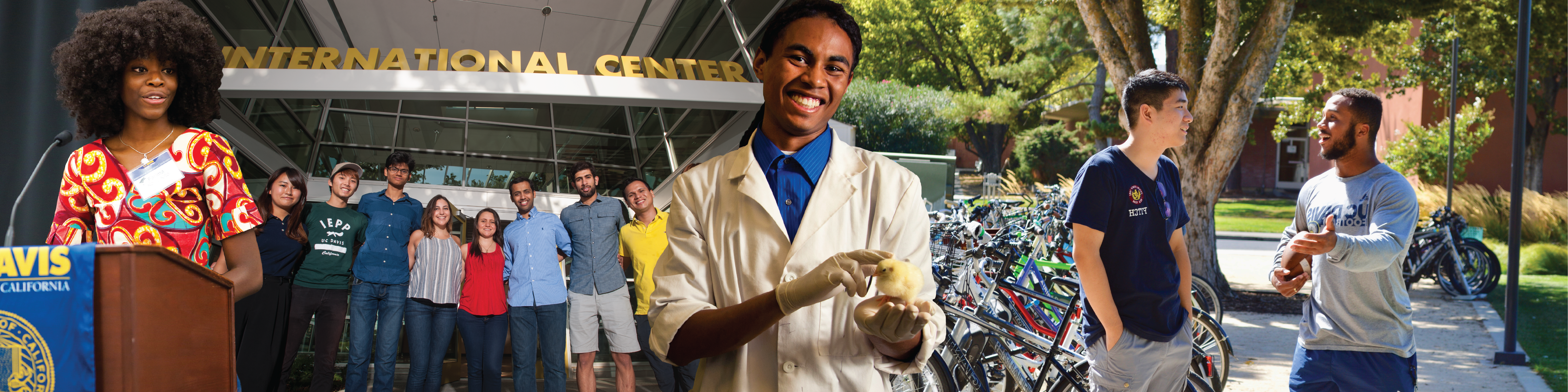 [Speaker Notes: Questions]